De Overstapregeling van voortdurende erfpacht naareeuwigdurende erfpacht
Frank Bouwman 
2 februari 2018
Inhoud
Terugblik inspraakperiode
Wat is erfpacht?
Wie kunnen er overstappen?
Hoe werkt het overstappen?
Wijzigingen na overstap
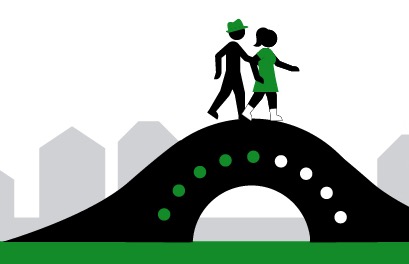 | 2
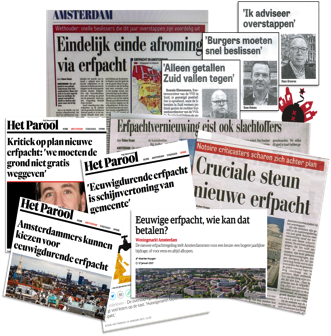 Terugblik:Inspraakperiode
09 jan. - 19 feb. 2017
6.930 insprekers
Wijzigingen:
Gunstige parameters
BSQ van 28% naar 21%
Meer overstaptijd
3
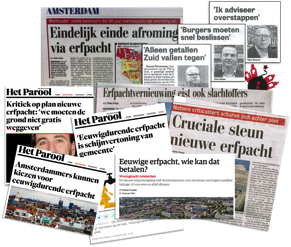 Terugblik: De besluiten van 28 juni 2017
Overstapregeling
 
Beleid grondwaardebepaling

Aanvullend erfpachtbeleid voor bestaande erfpachtrechten (ingegaan per 1 januari 2018)
| 4
Wat is erfpacht?
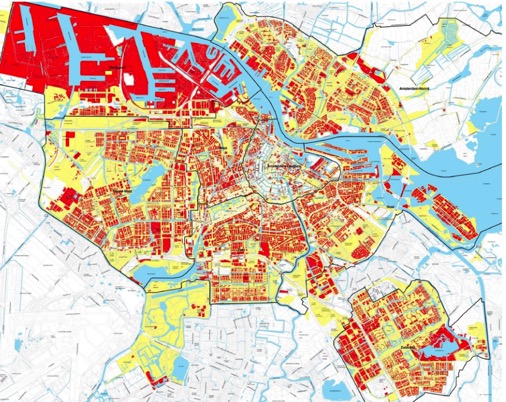 Erfpacht is zakelijk recht

Grond is van de gemeente

Vergoeding is jaarlijkse 
canon of alle canonbedragen 
in 1 keer afkopen
| 5
Wat is voortdurende erfpacht?
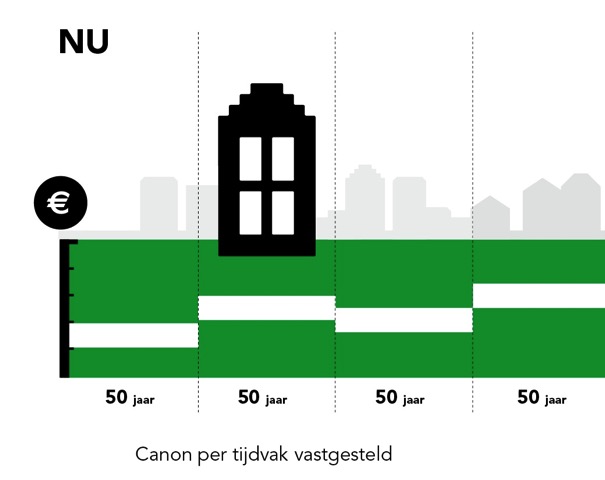 | 6
Wat is eeuwigdurende erfpacht?
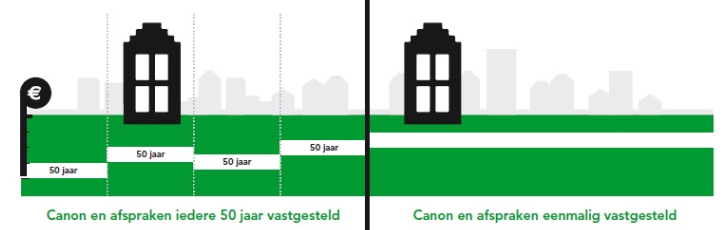 Na overstap:
Nooit meer canonherziening, dus meer zekerheid
Eeuwigdurende erfpacht (Algemene Bepalingen2016) gaat gelijk in
| 7
Wie kunnen er overstappen?
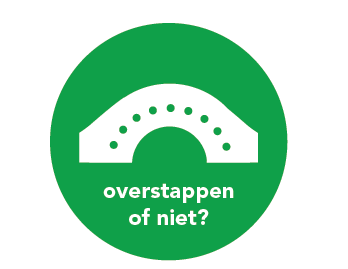 Erfpachters van woningen kunnen altijd overstappen. Dit geldt voor zowel particuliere als bedrijfsmatige erfpachters. 

Erfpachters van niet-woningen, panden met gecombineerde bestemmingen, woningcorporaties en Haven Amsterdam kunnen NIET overstappen
| 8
Wie kunnen er overstappen?
Erfpachters met aanhorigheden (bijv. garage, berging etc.) kunnen alleen samen met een woning overstappen

Aanhorigheden kunnen niet los overstappen
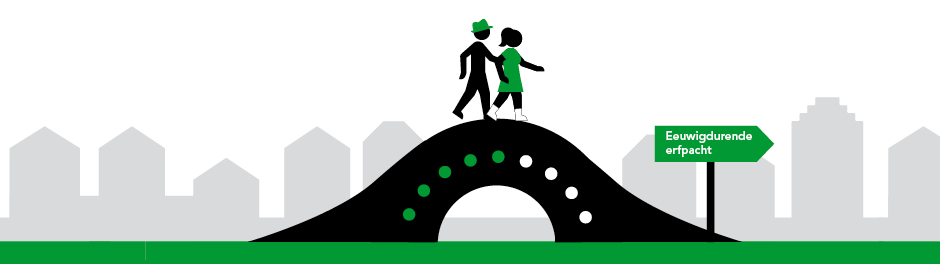 | 9
Wie kunnen er overstappen?
Verschil appartementsrecht en appartement

Erfpachters met appartementsrechten
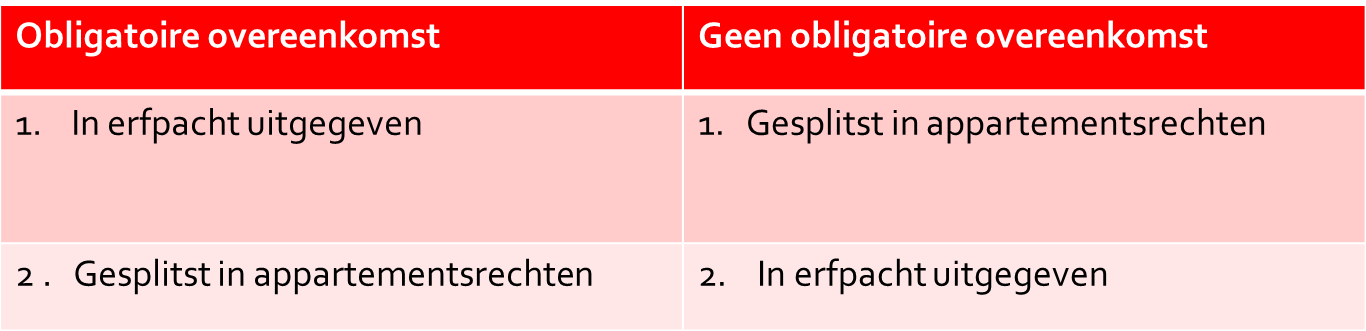 Hoe werkt overstappen?
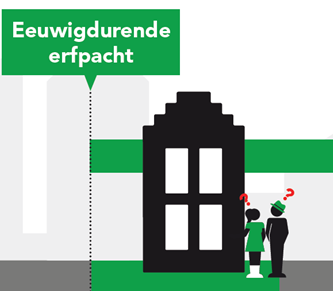 Overstappen is vrijwillig

Huidige betaalverplichting blijft ongewijzigd tot einde tijdvak

Kosten van eeuwigdurend recht gaan in na afloop huidig tijdvak, maar worden bepaald op parameters nu
| 11
Hoe werkt overstappen?
Indicatie te verkrijgen via rekentool

Aanvraag overstap kan via het Overstapportaal voor:
Woningen zonder aanhorigheden 

Aanvraag via de e-mail voor:
Woningen met aanhorigheden (wel in de loop van 2018)
Canon herziening einde tijdvak + overstappen
De financiële informatie
Inhoud
Berekeningswijze
Betalingsvormen
Is het overstapaanbod redelijk?
Praktische zaken bij overstap
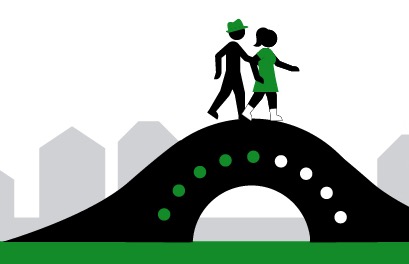 | 14
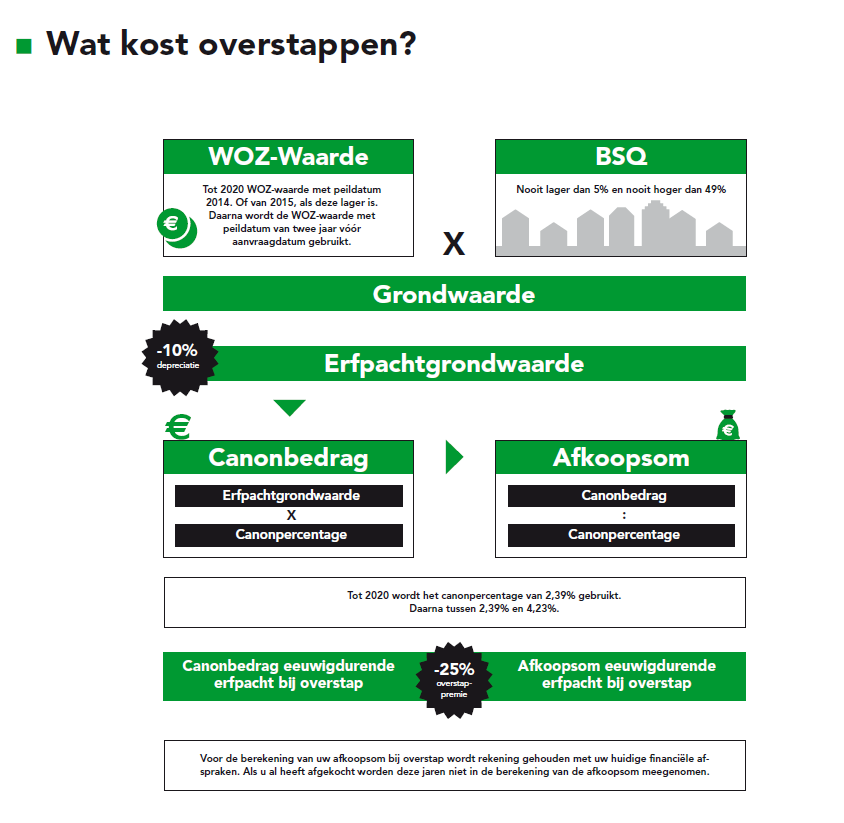 | 15
Individuele quote
WOZ-waarde - opstalwaarde = grondwaarde eigen grond
€ 300.000         -  € 180.000       = € 120.000
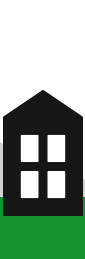 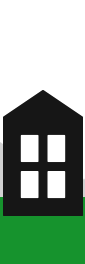 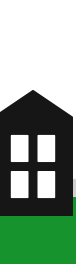 Grondwaarde eigen grond / WOZ-waarde = individuele quote
€ 120.000                                  / € 300.000          = 40%
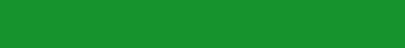 WOZ-waarde € 300.000
| 16
BSQ – Buurtstraatquote
Alle individuele quotas van de buurtstraat samen
= Buurtstraatquote
het aantal woningen in de buurtstraat
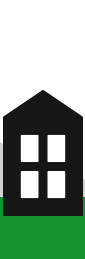 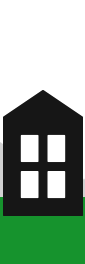 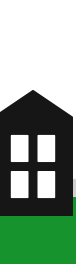 45% + 40% +38%
= 41%
3 woningen
45%
40%
38%
| 17
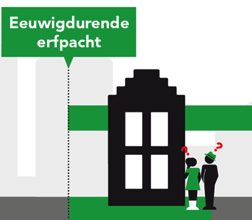 Betalingsvormen afkoop
Hoe wordt de keuze financieel afgehandeld?
Wat kiest erfpachter bij overstap?
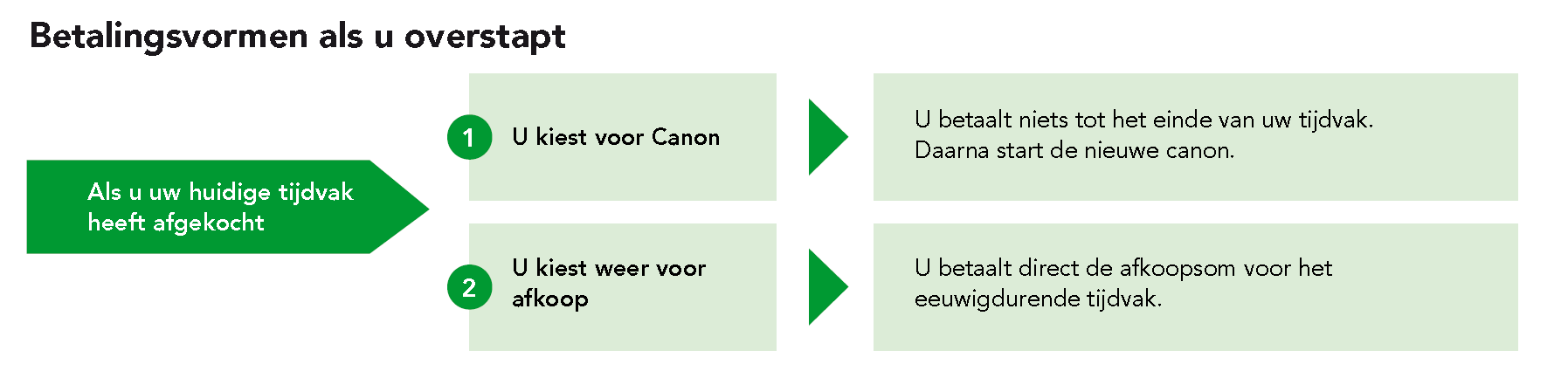 | 18
Betalingsvormen jaarlijkse canon
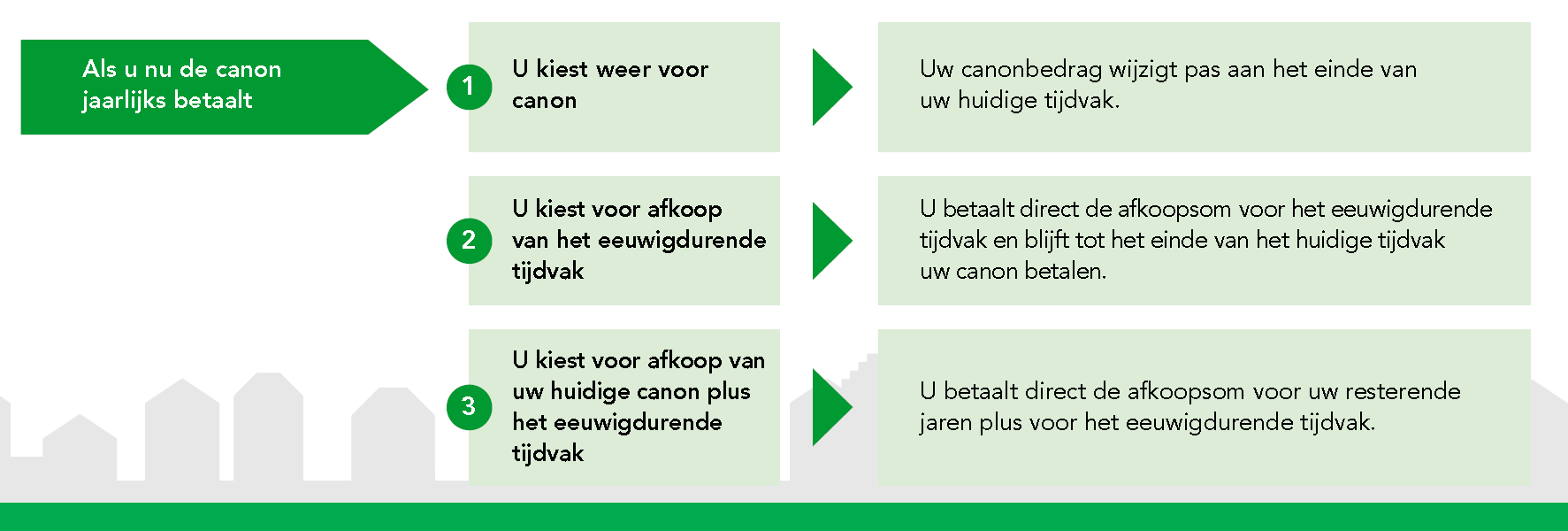 | 19
Is overstapaanbod redelijk?
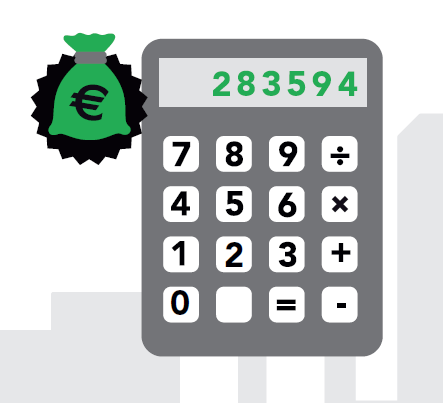 Erfpachters die voor 2020 tussentijds overstappen zijn op de lange termijn gemiddeld genomen voordeliger uit vanwege:- relatief lage WOZ van 2014/2015- lage canonpercentage 2,39%- overstappremie van 25%
| 20
Praktische zaken bij overstap
Standaardprocedure is aanvraag voor overstappen via het Overstapportaal.
Erfpachters met meer dan 10 rechten kunnen aanvraag per mail doen
Aktekosten voor rekening erfpachter
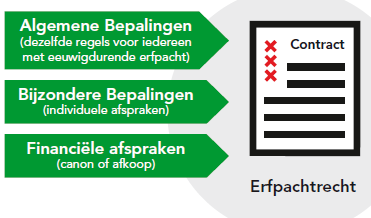 | 21
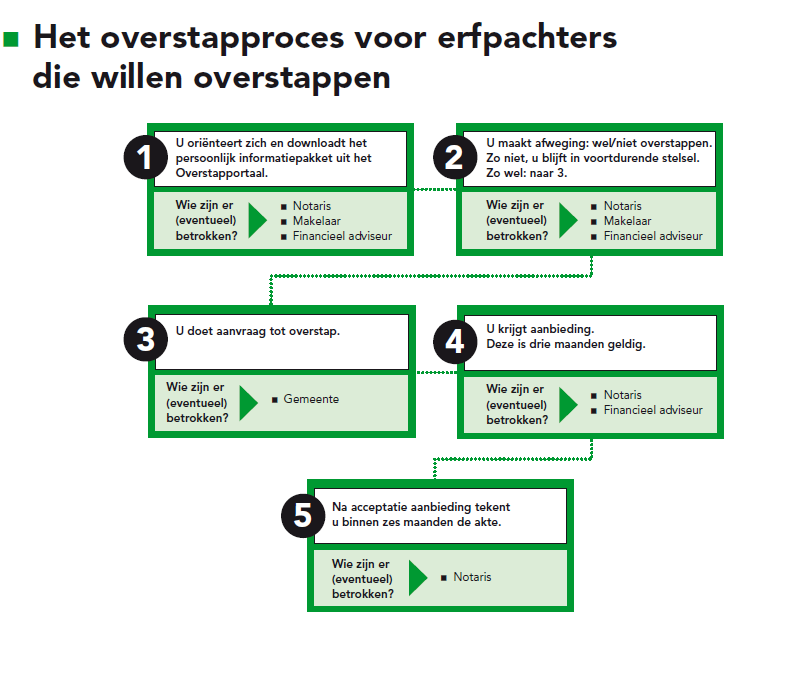 | 22
Vragen?

Mail: overstaperfpacht@amsterdam.nl Telefoon: 14 020